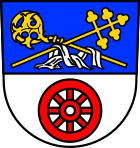 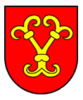 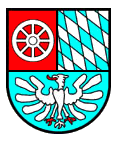 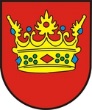 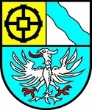 Zivil- und Katastrophenschutz Gemeinde Billigheim
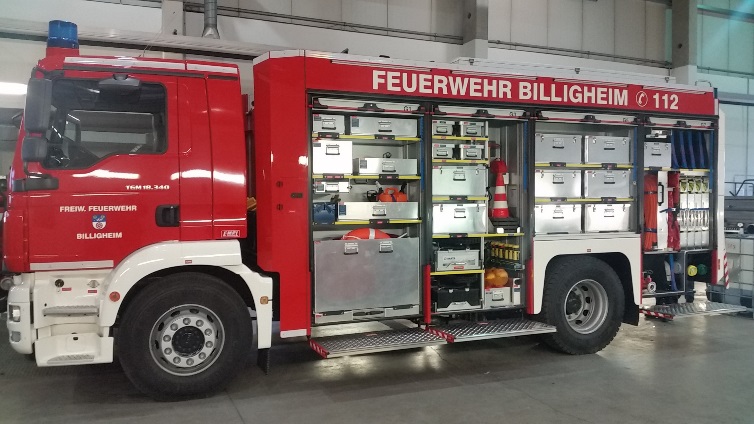 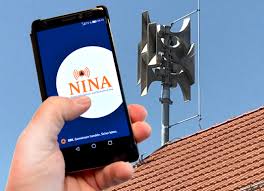 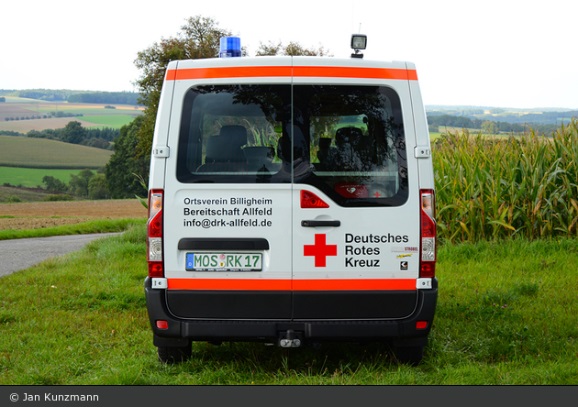 erstellt von Dirk Kochendörfer Feuerwehr Billigheim
Wie setzt sich der Zivil- und Katastrophenschutz in der Gemeinde zusammen
Die Gemeinde Billigheim (Verwaltung), an der Spitze der Bürgermeister, ist verpflichtet eine Feuerwehr zu unterhalten und für den Zivil- und Katastrophenschutz Alarmpläne vorzuhalten. 
In der Gemeinde Billigheim gibt es eine Freiwillige Feuerwehr und DRK Bereitschaft die im Schadensfall erste Hilfe leisten kann.
Was tut die Gemeinde Billigheim
Investiert in die Fahrzeuge der Feuerwehr 
                     2015		              2016		         2017		2018		       2019
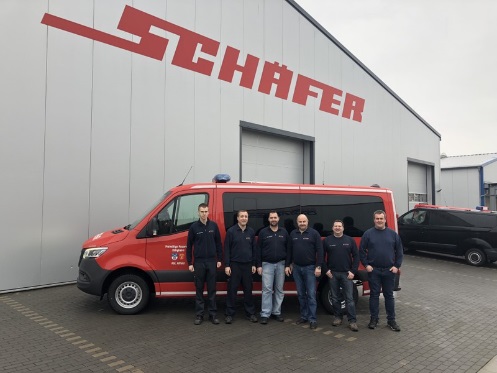 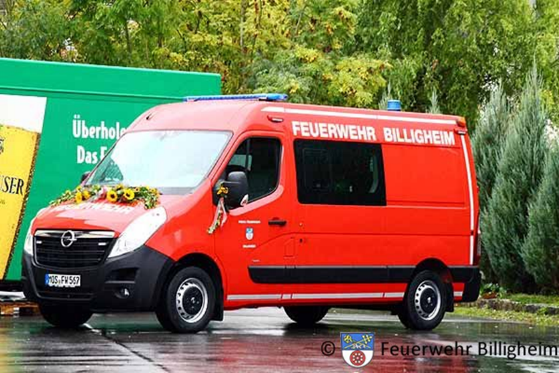 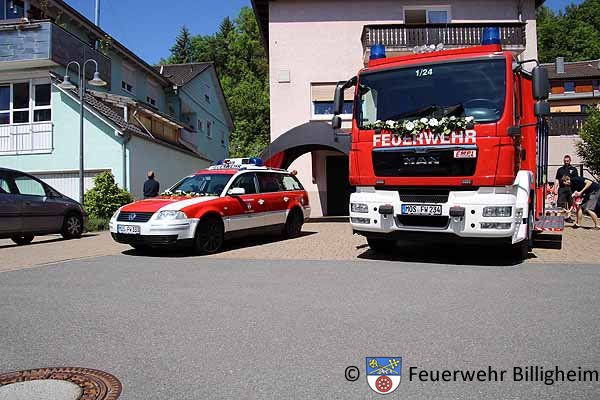 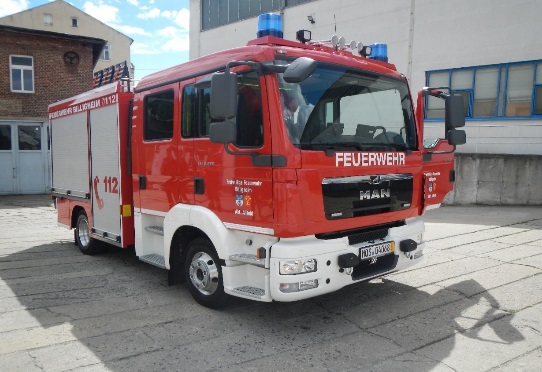 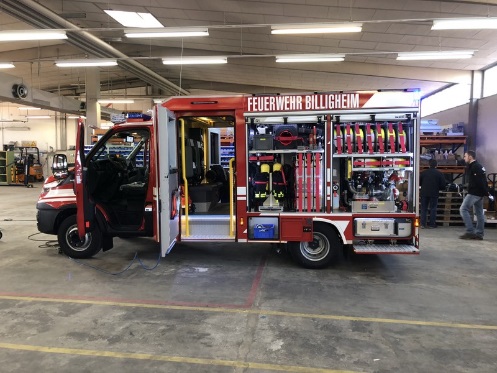 In Personal und Ausbildung
Feuerwehrhäuser
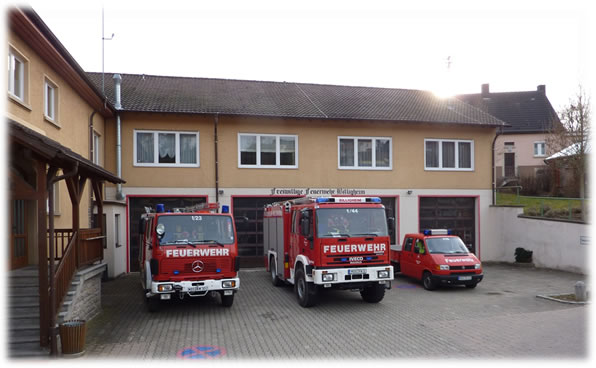 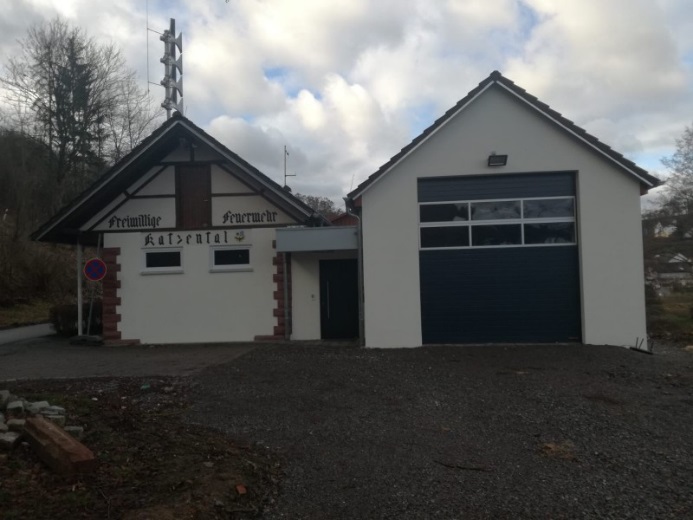 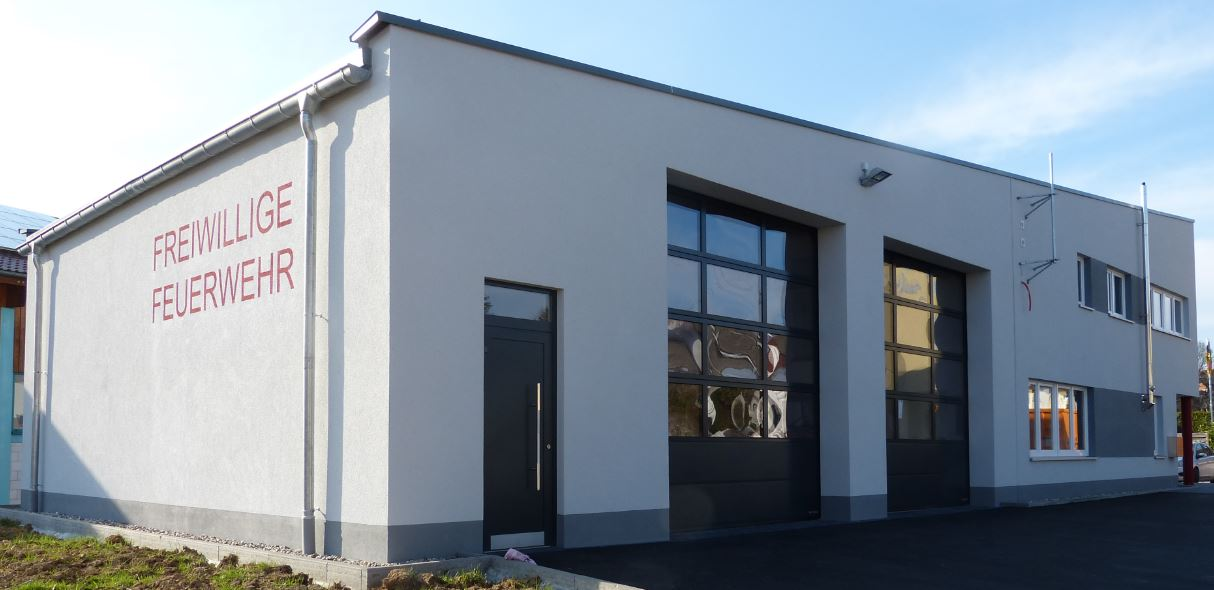 Warnung der Bevölkerung
Investition in ein Sirenenkonzept zur Warnung der Bevölkerung im Katastrophenfall
in
2019
einzigartig bisher im Neckar-Odenwald-Kreis
Warnung der Bevölkerung im Katastrophenfall in der Gemeinde Billigheim
Angesichts der Hochwasserkatastrophe vom Mai 2016 oder großen Schadensereignissen drohenden Gefahren für Leben, Gesundheit und Eigentum der Einwohner hat die Gemeinde Billigheim, den Zivil- und Katastrophenschutz überarbeitet und sich für eine bessere und schnellere Warnung für ihre Bevölkerung entschlossen. Die Gemeinde Billigheim hat sich für ein System von Hochleistungssirenen mit vordefinierten Sprachdurchsagen entschieden und installieren lassen.
Sirenen in der Gemeinde
E57 Sirene							Hochleistungssirene					
Altbestand							Neu
Funktioniert nicht bei Stromausfall				funktioniert bei Stromausfall
Keine Sprachdurchsage möglich				vordefinierte Sprachdurchsagen
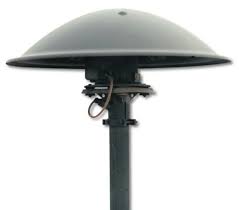 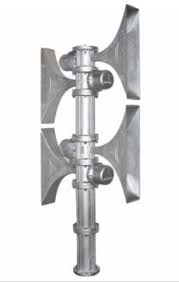 Wie werden die Sirenen in der Gemeinde alarmiert
E57 Sirene								Hochleistungssirene					
				Warnton beider Sirenen ertönt
		  wenn Warnton ausklingt auf Sprachdurchsage warten, 
	 am besten bei geöffneten Fenster um die Durchsage zu verstehen
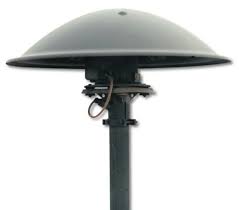 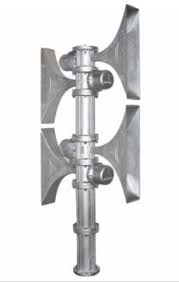 Standorte Sirenen in den Ortsteilen
Ortsteil			E57 Sirene 			Hochleistungssirene

Allfeld				Rathaus			Feuerwehrhaus
Billigheim			Hauptschule			Rathaus/Feuerwehr
Katzental							Feuerwehrhaus
Sulzbach			Rathaus			Feuerwehrhaus
Waldmühlbach						Mast an Bushaltestelle
Sirenensignale und SprachdurchsagenFeueralarm
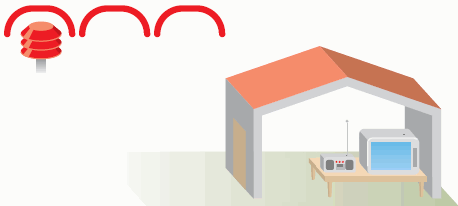 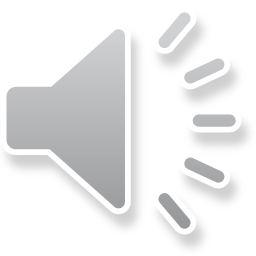 Sirenensignal: Dauerton: 3 x 15 Sekunden, Unterbrechung 2 x 7 Sekunden
Dieses Sirenensignal dient nur zur Alarmierung der Feuerwehr bei verschiedenen Einsätzen.
Verhaltensregeln:Achten sie besonders als Verkehrsteilnehmer auf herannahende Einsatzfahrzeuge.
Warnung der Bevölkerung vor besonderen Gefahren
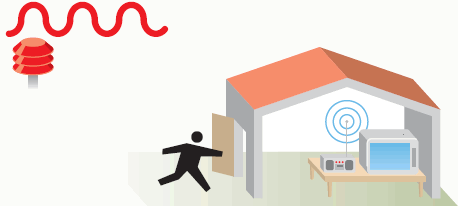 Sirenensignal: 	Auf- und abschwellender Heulton,           		1 Minute
Es kann sich um alle Arten von Gefahren und Unglücken handeln, die sich in der Gemeinde oder im Umkreis ereignet haben.
Nach Heulton auf Sprachdurchsage der Sirene achten!
Folgende Sprachdurchsagen sind definiert:
Achtung - Achtung es erfolgt eine Durchsage der Gemeinde Billigheim     
Voralarm Hochwasser – Hochwasserpegel beobachten-
Anwohner die Hochwassergefährdet sind, sollen die Pegelstände der Bachläufe beobachten!
------------------------------------------------------------------------------------------------------------------------
Hochwasseralarm –Schutzvorrichtungen aufbauen-
Verhaltensregeln:
Anwohner die Schutzvorrichtungen an ihren Gebäuden benötigen, sollten diese unverzüglich aufbauen oder errichten! Die Anweisungen der Gemeinde Billigheim und der Feuerwehr Billigheim sind folge zu leisten!
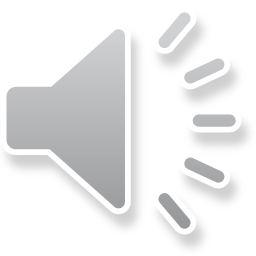 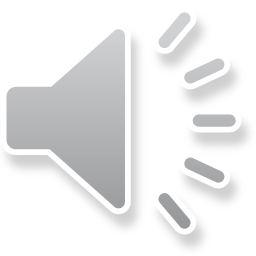 Folgende Sprachdurchsagen sind definiert:
Achtung - Achtung es erfolgt eine Durchsage der Gemeinde Billigheim     
Gefahr Fenster und Türen geschlossen halten, Lüftungen abschalten-Rundfunk einschalten
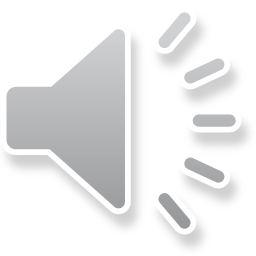 Verhaltensregeln 	Gefahr Fenster und Türen geschlossen halten,       				Lüftungen abschalten-Rundfunk einschalten z. B. bei einem Großbrand, starker Rauchentwicklung, einer Giftwolke
Verhaltensregeln:1. In das Haus, bzw. in die Wohnung gehen. Rundfunk einschalten und auf Durchsagen achten!- Bitte Regionalsender, wie z. B. SWR 1, SWR 3, SWR 4 oder Neue Welle benutzen.(Vom Zeitpunkt des Sirenensignals bis zur Rundfunkdurchsage kann einige Zeit vergehen)

2. In geschlossene Räume bleiben!- Nicht die Kinder aus Schule oder Kindergarten holen!- Kinder aus dem Freien ins Haus holen- Nehmen Sie schutzlose Passanten auf- evtl. Nachbarn verständigen
3. Fenster und Türen schließen!- Klimaanlage oder Belüftung ausschalten!- Nicht rauchen- Keine Funken verursachen!4. Nicht telefonieren!- Greifen Sie nur im Notfall (Feuer, Unfall, ...) zum Telefon!- Verwenden Sie dann nur die Notrufnummer 112 und 110- Blockieren Sie nicht unnötig die Telefonleitungen
Folgende Sprachdurchsagen sind definiert:
Achtung - Achtung es erfolgt eine Durchsage der Gemeinde Billigheim     
verunreinigtes Trinkwasser -  Rundfunk einschalten
Verhaltensregeln:1. Kein Trinkwasser aus den Leitungen trinken oder zum Kochen verwenden!
 2. In das Haus, bzw. in die Wohnung gehen. Rundfunk einschalten und auf Durchsagen achten!- Bitte Regionalsender, wie z. B. SWR 1, SWR 3, SWR 4 benutzen.(Vom Zeitpunkt des Sirenensignals bis zur Rundfunkdurchsage kann einige Zeit vergehen)
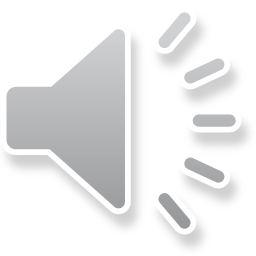 Folgende Sprachdurchsagen sind definiert:
Achtung - Achtung es erfolgt eine Durchsage der Gemeinde Billigheim
Schalten Sie den Rundfunk ein
Verhaltensregeln
In das Haus, bzw. in die Wohnung gehen. Rundfunk einschalten und auf Durchsagen achten!- Bitte Regionalsender, wie z. B. SWR 1, SWR 3, SWR 4 benutzen.(Vom Zeitpunkt des Sirenensignals bis zur Rundfunkdurchsage kann einige Zeit vergehen)
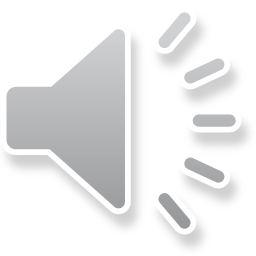 Folgende Sprachdurchsagen sind definiert:
Achtung - Achtung es erfolgt eine Durchsage der Gemeinde Billigheim
flächendeckender Stromausfall – Notruf über Feuerwehr möglich-
NOTRUF ist überwiegend nicht über Telefon oder Handy möglich.
Wenn ein Notfall vorliegt: NOTRUF über Telefon auf jeden Fall probieren, wenn über Telefon nicht möglich, kann Notruf über die Feuerwehr abgesetzt werden.
    Die Standorte sind, nach der Sprachdurchsage, wie folgt mit Personal besetzt
Allfeld: Feuerwehrhaus, Höchstberger Str. 7
Billigheim: Rathaus/Feuerwehrhaus, Sulzbacher Str. 9
Katzental: Feuerwehrhaus, Wolfgang-Borchert-Weg 4
Sulzbach: Feuerwehrhaus, Fernichweg 1a
Waldmühlbach: Bushaltestelle Dorfstraße (auf der Seite des Alten Rathauses)
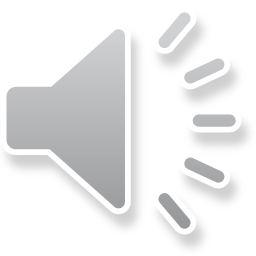 Entwarnung
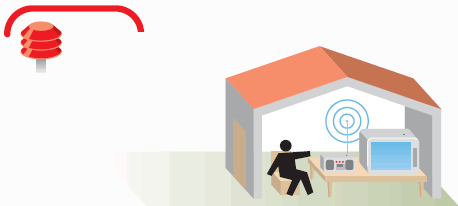 .
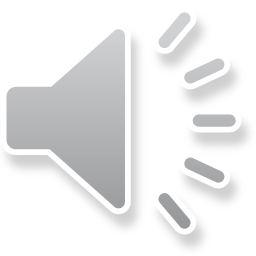 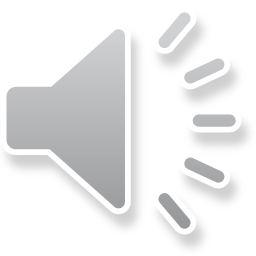 Sirenensignal: Dauerton, 1 Minute
Sprachdurchsage:
Achtung - Achtung es erfolgt eine Durchsage der Gemeinde Billigheim     
    Entwarnung -Gefahr vorüber – Entwarnung Gefahr vorüber – Entwarnung Gefahr vorüber
Wenn sie den Heulton eine Minute lang ohne Unterbrechung hören, bedeutet dies für sie eine Entwarnung bzw. das Ende der Gefahr. Diese Entwarnung erfolgt nach einem Alarm zur Warnung der Bevölkerung.
Verhaltensregeln:Sie sollten sich nach einer größeren Schadenslage über mögliche Einschränkungen in ihrem Tagesablauf informieren
Probealarm der Sprachdurchsagen
.
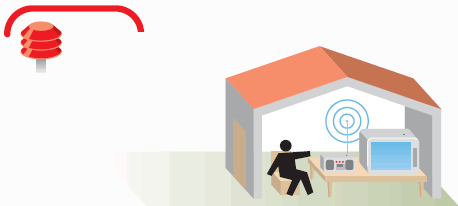 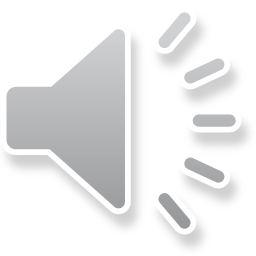 Vor dem Sirenenalarm kommt eine Sprachdurchsage die den Probealarm ankündigt.
{3fach Gong} Achtung Achtung es erfolgt ein Probealarm der Sirene {3fach Gong}
 Verhaltensregeln –keine-
Der Probealarm wird im Billigheimer Boten und auf der Homepage der Gemeinde Billigheim angekündigt!
Probealarm
.
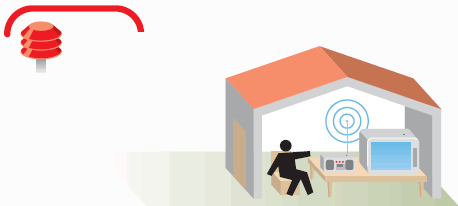 Sirenensignal: Dauerton 1x 2,5 Sekunden
Jeden 1. Samstag im Monat um 11.30 Uhr wird eine Probealarmierung der Sirenen in den Ortsteilen der Gemeinde Billigheim durchgeführt.
 Verhaltensregeln –keine-
Sonstiges
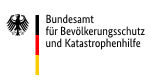 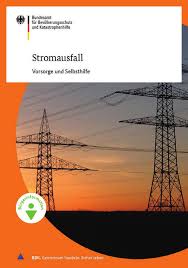 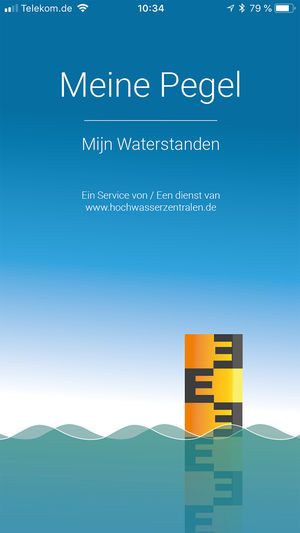 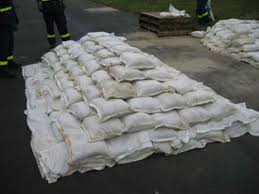 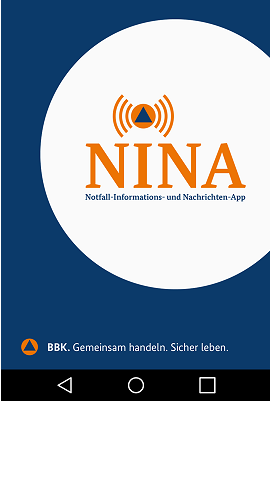 Bevorratung Sandsäcke
Die Gemeinde Billigheim hält 2 Sandsackverbauplätze vor.
Es werden ca. 20.000 Sandsäcke inkl. Sand bevorratet!
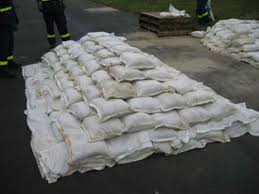 Stromausfall
Notstromeinspeisung in allen Feuerwehrhäusern und Rathaus Billigheim vorhanden
Beschaffung von Notstromaggregaten
Notstromeinspeisungen in allen Ortsteilen in Versammlungsstätten geplant (zur Aufnahme von Personen).
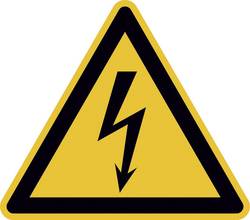 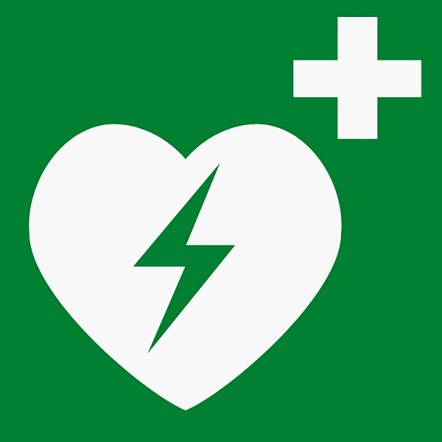 .
STANDORTE DEFIBRILATOREN                                                                                       in der Gemeinde Billigheim
Allfeld: Feuerwehrhaus, Höchstberger Str. 7
Billigheim: Rathaus/Feuerwehrhaus, Sulzbacher Str. 9
Katzental: Feuerwehrhaus, Wolfgang-Borchert-Weg 4
Sulzbach: Feuerwehrhaus, Fernichweg 1a
Waldmühlbach: Bushaltestelle Dorfstraße (auf der Seite des Alten Rathauses)
Weitere Informationen für den Bürger
Homepage der Gemeinde Billigheim
www.billigheim.de




www.bbk.bund.de
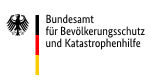 Hilfreiche Appsfür IOS und Android (kostenlos)
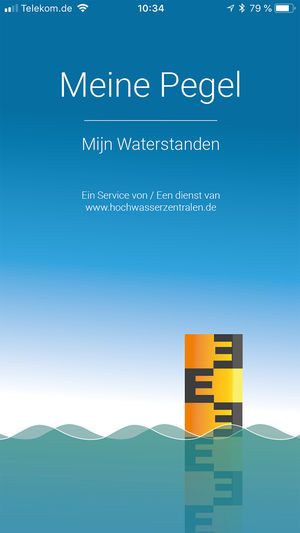 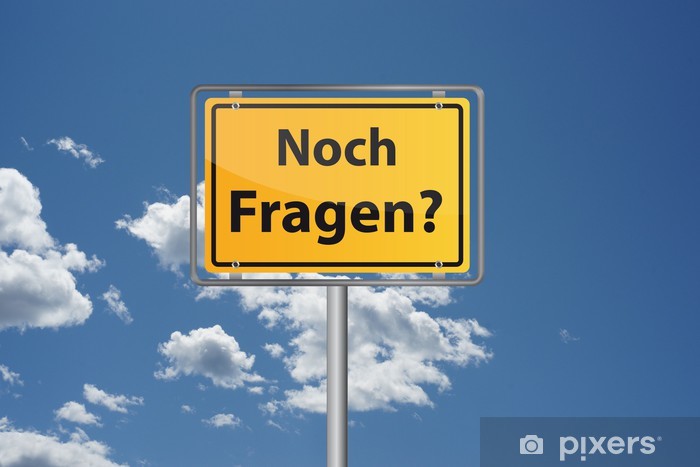 E
?